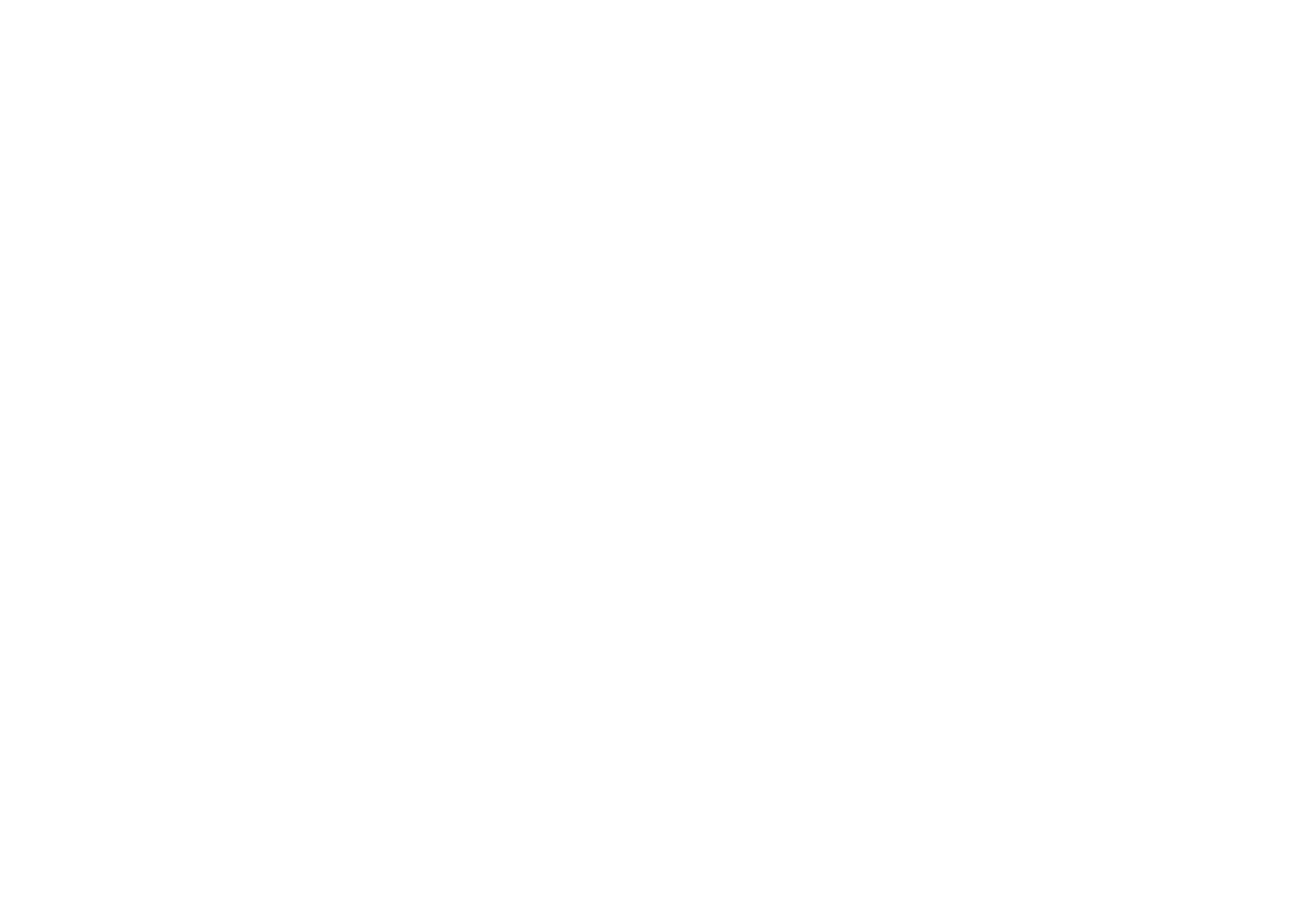 Доля торговли в валовом региональном продукте
НСО
СФО
РФ
11,3 %
16,4 %
18 %
264 тысячи человек занято в сфере торговли
1 место в СФО и 8 место в России по числу занятых в сфере
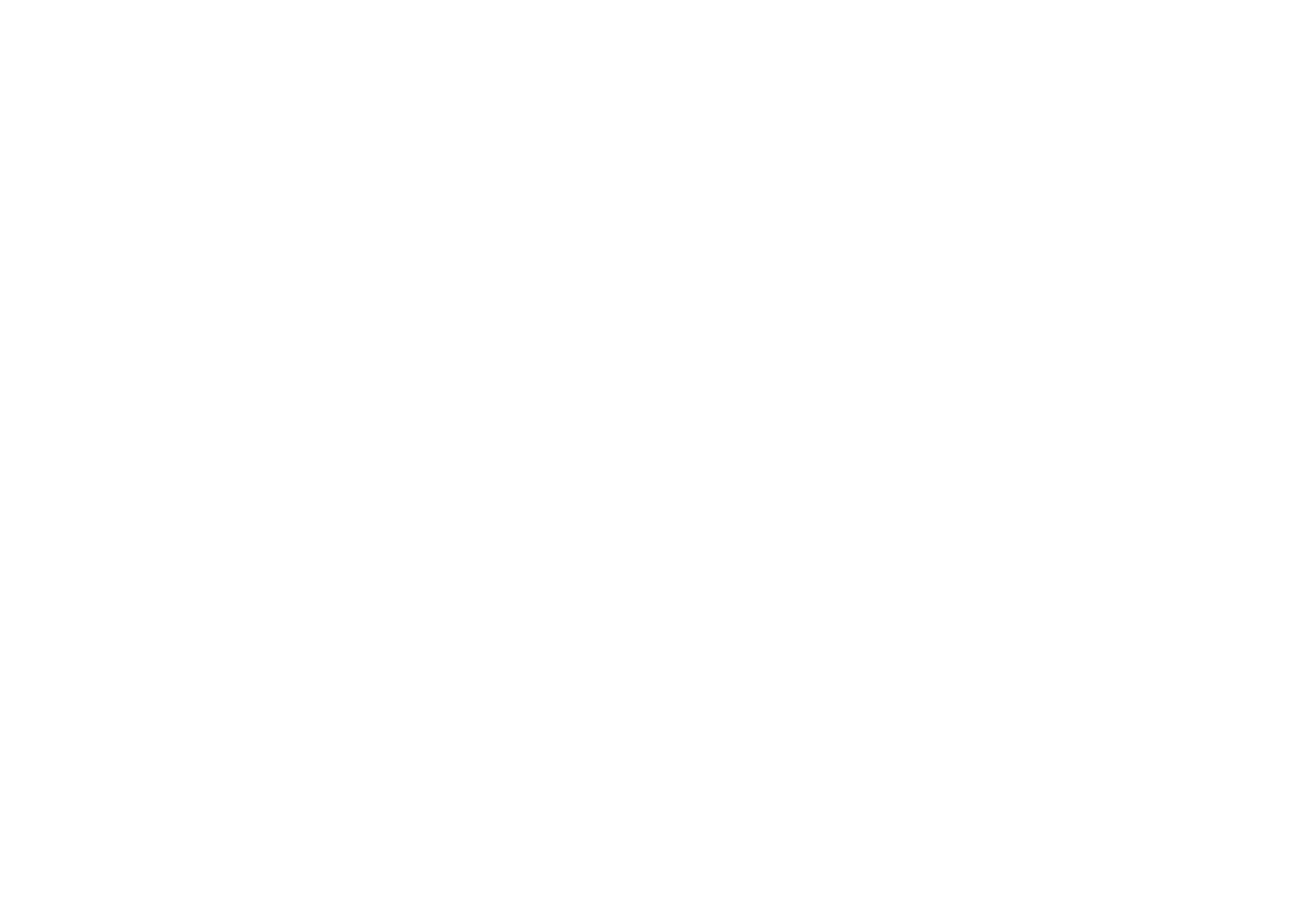 Количество объектов розничной, оптовой торговли 
и общественного питания по Новосибирской области
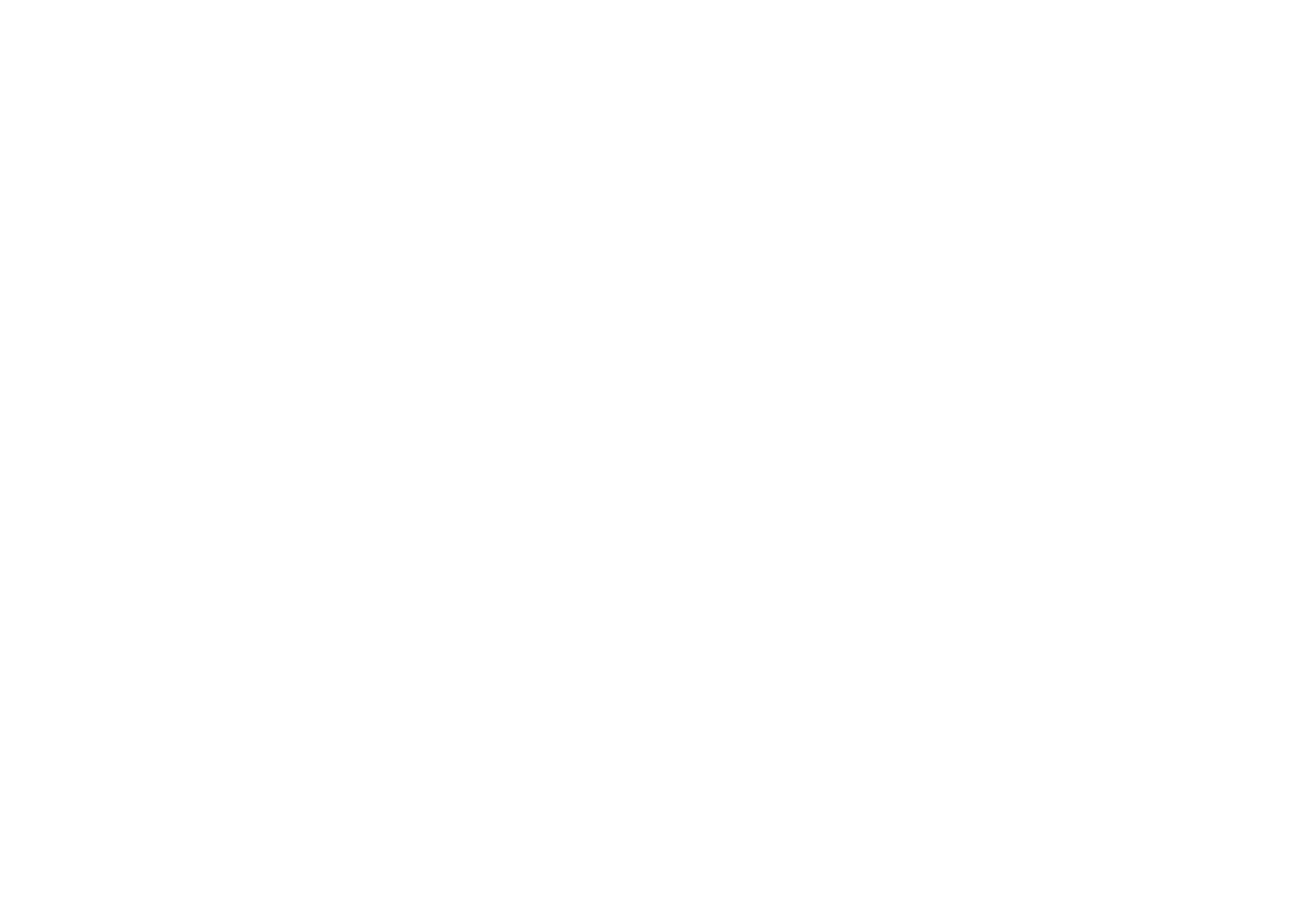 Оборот розничной, оптовой торговли и общественного питания по Новосибирской области, млрд. руб.
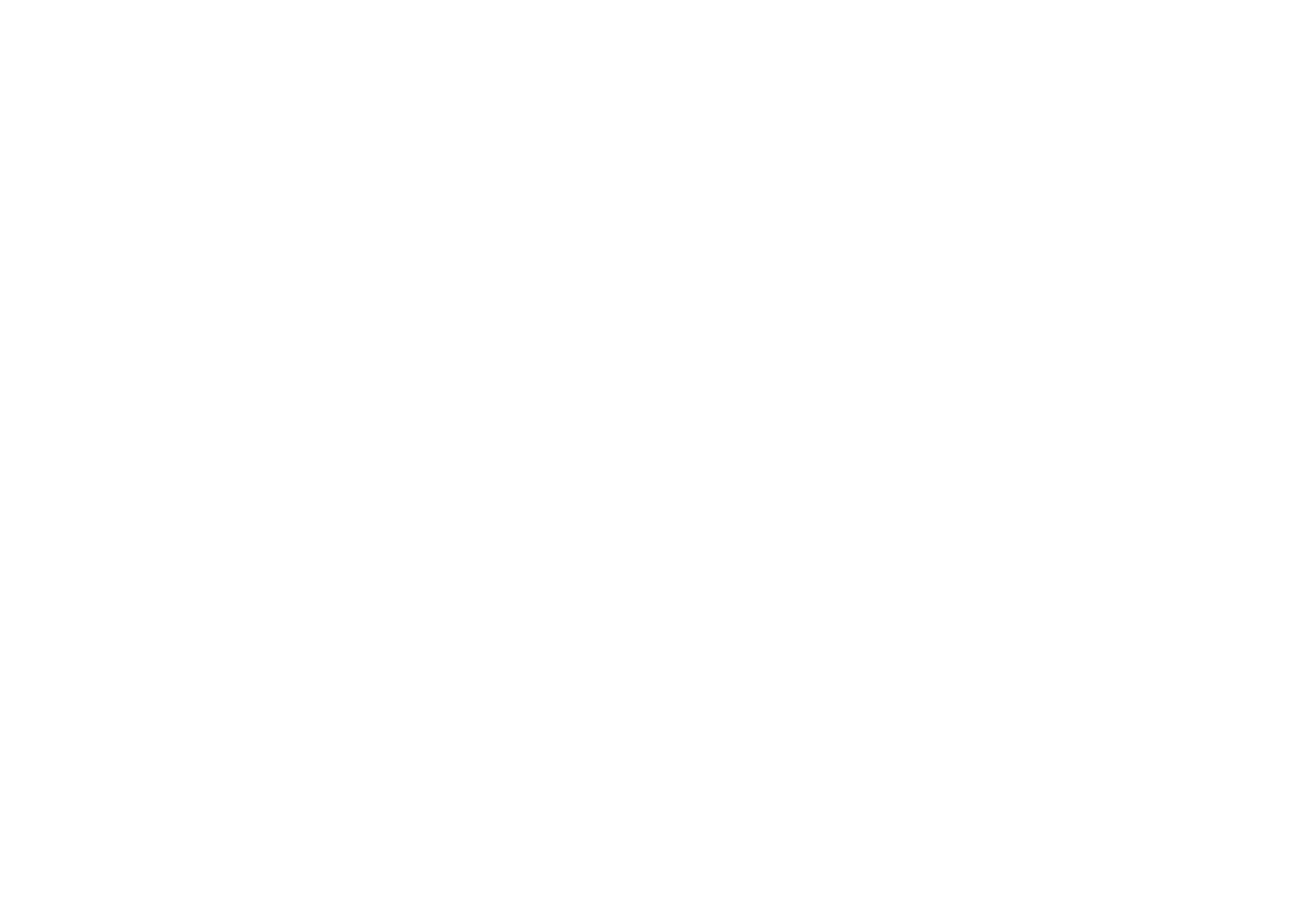 Оборот розничной, оптовой торговли и общественного питания по Новосибирской области за 11 месяцев 2019, млрд. руб.
НСО
СФО
РФ
В Сибирском федеральном округе Новосибирская область занимает
1 место по обороту оптовой торговли 
2 место по обороту розничной торговли
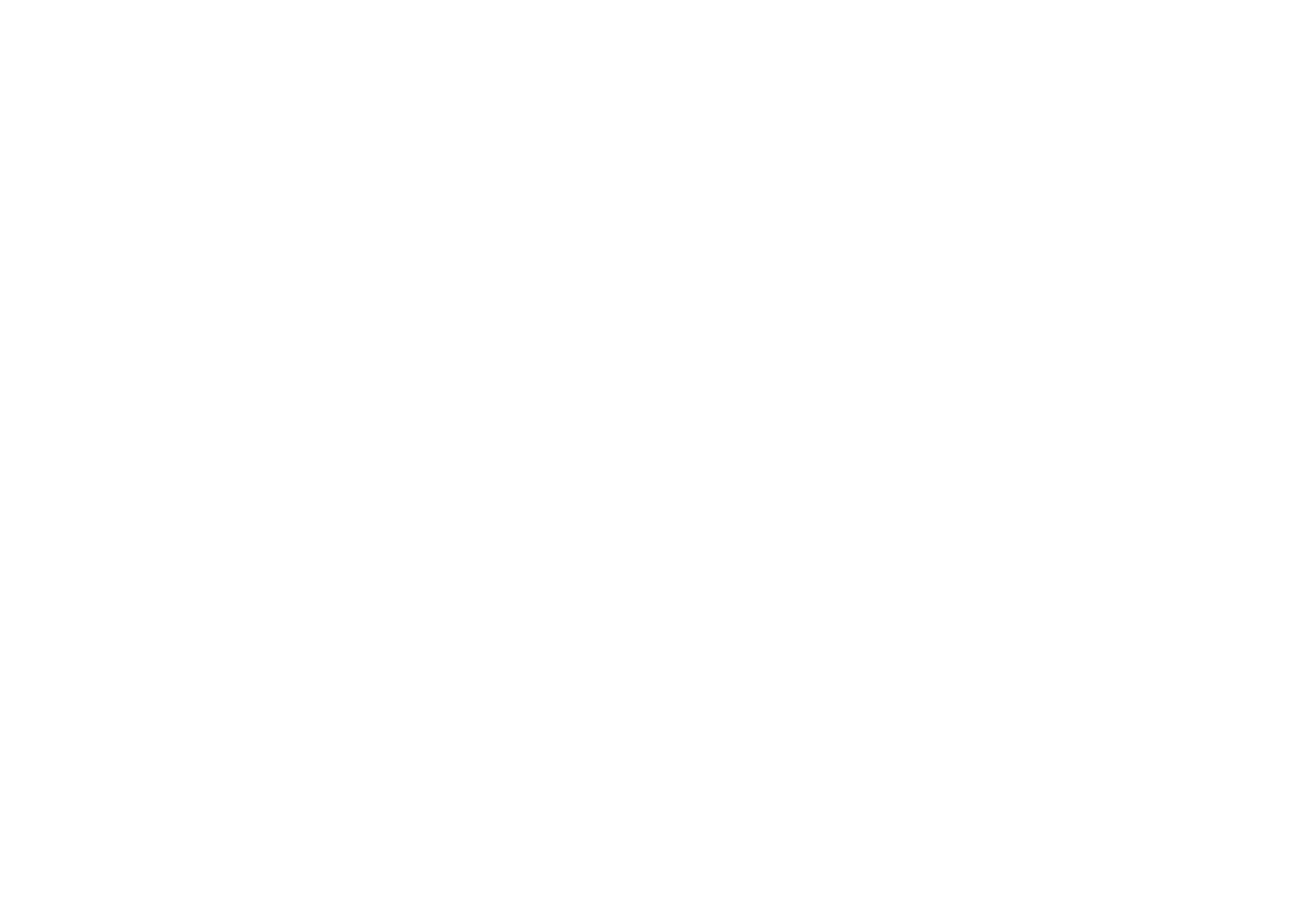 Программы, реализуемые управлением по регулированию потребительского рынка и сферы услуг
«Развитие торговли на территории Новосибирской области на 2020–2025 годы»
«Защита 
прав потребителей»
поддержка сельской торговли;
создание условий для удовлетворения спроса населения на потребительские товары и услуги;
финансирование мероприятий (51 млн. руб. ежегодно).
укрепление системы защиты прав потребителей в Новосибирской области;
просвещение и популяризация вопросов защиты прав потребителей;
профилактика правонарушений в сфере защиты прав потребителей.
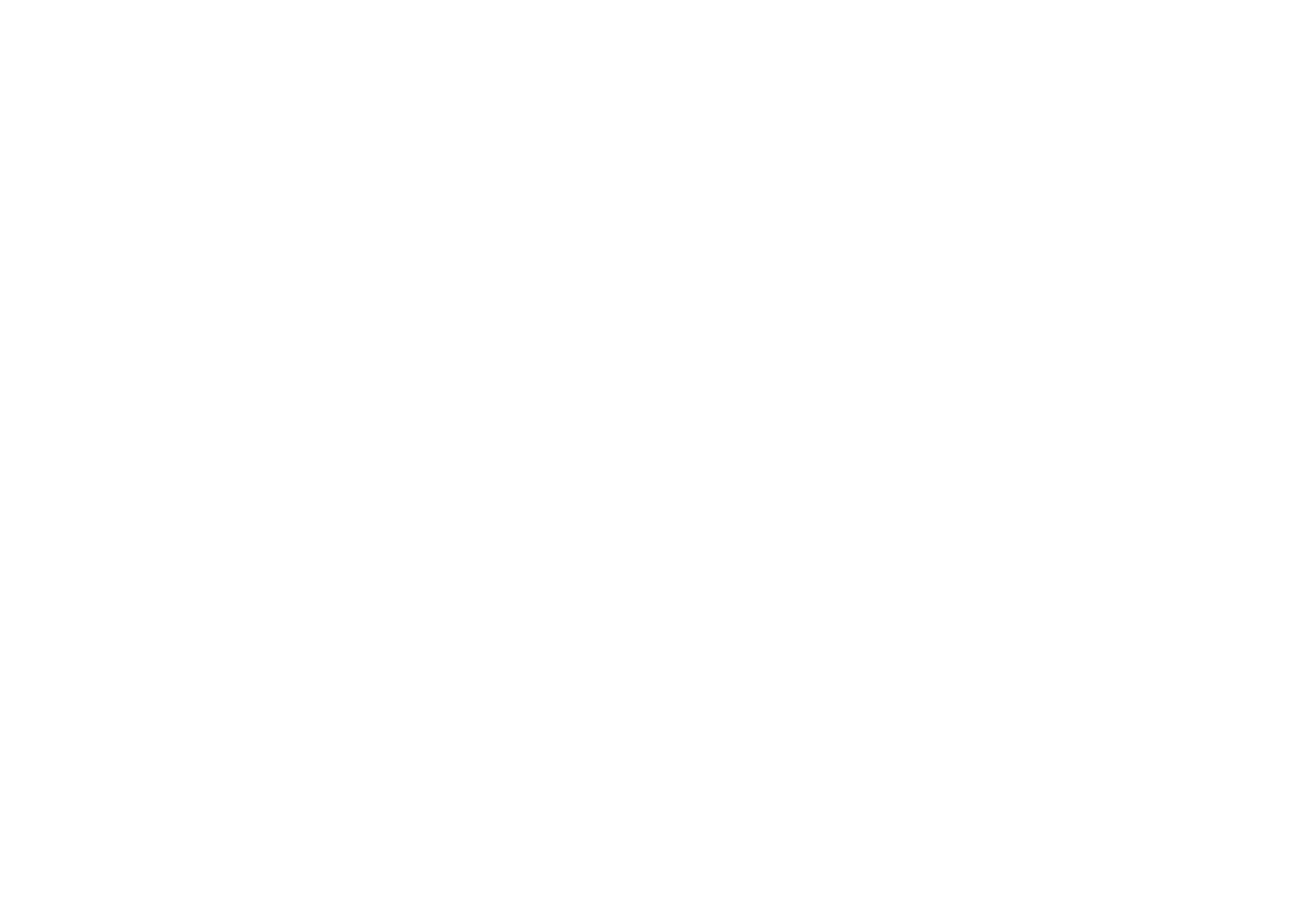 Торговля в сельской местности
Программа «11 км»
в 2019 году предоставлено 138 субсидий на сумму 20,8 млн. руб.;
получатели субсидии работают в 442 населенных пунктах Новосибирской области;
Новая форма поддержки
предоставление субсидии хозяйствующим субъектам из средств областного бюджета на возмещение части затрат, связанных с приобретением специализированных автомагазинов для торгового обслуживания жителей отдаленных сел.
313
населенных пунктов, в которых отсутствует стационарная торговля
Работа Новосибирского Облпотребсоюза
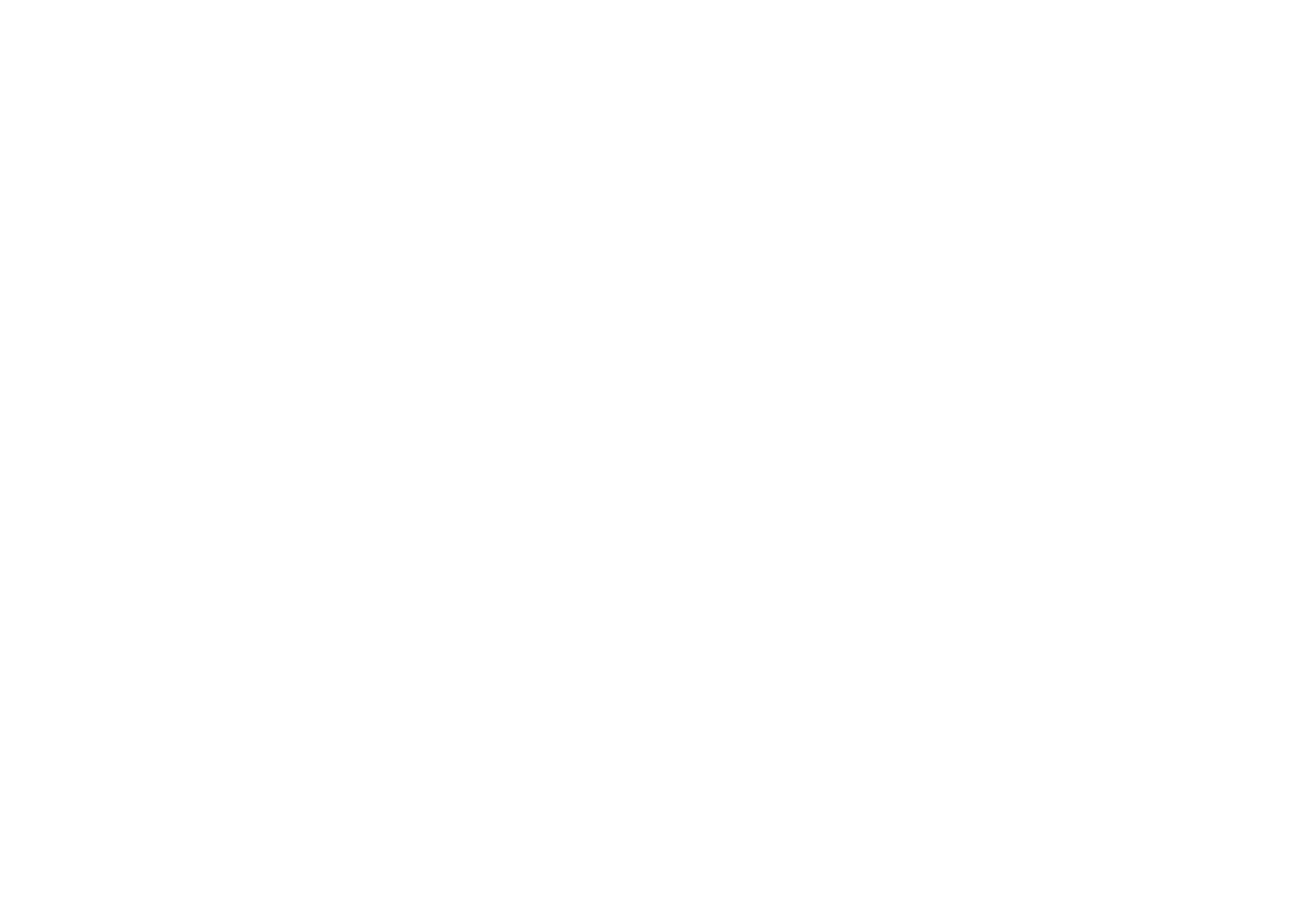 Развитие инфраструктуры торговли в Новосибирской области
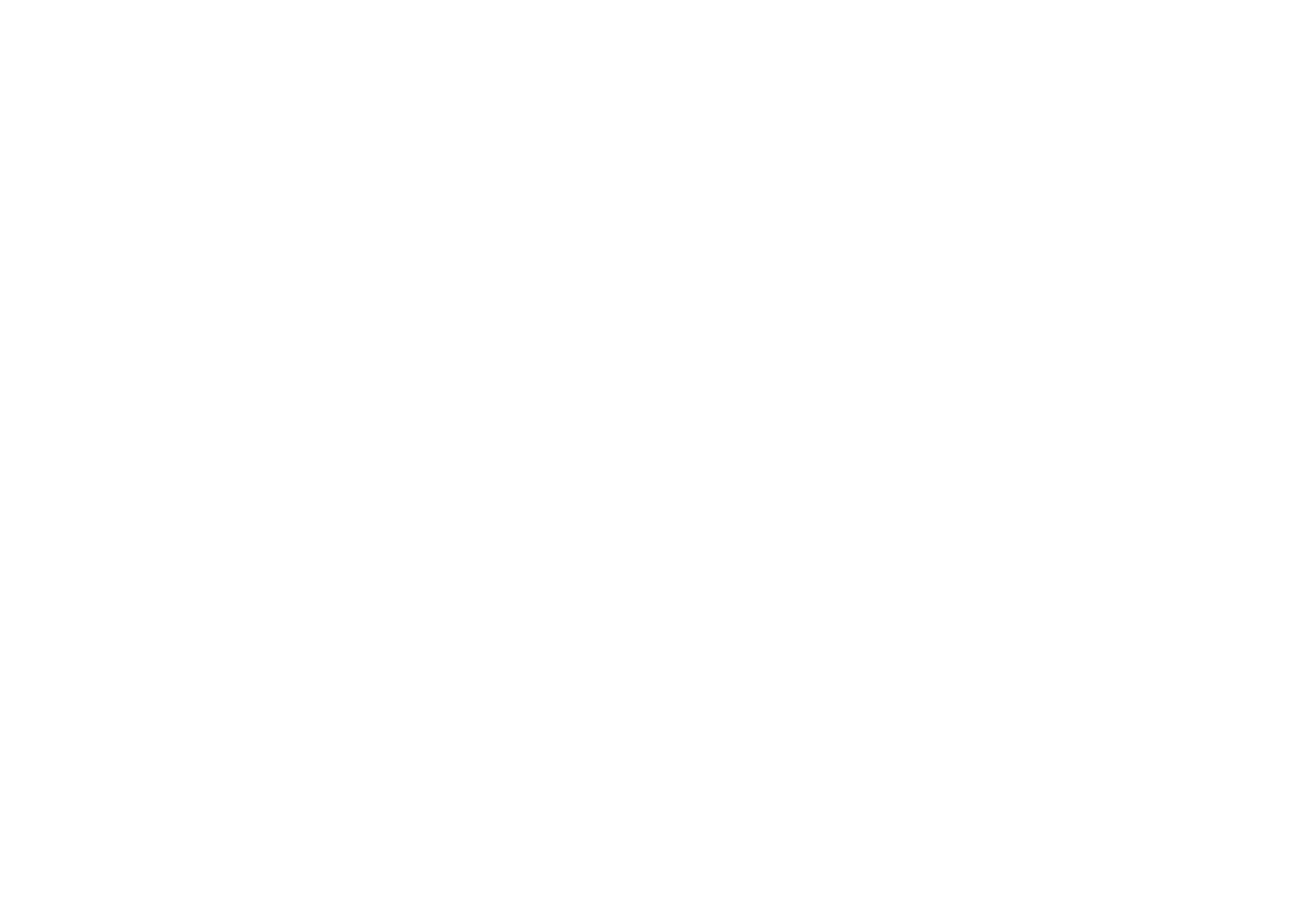 Поддержка местного товаропроизводителя
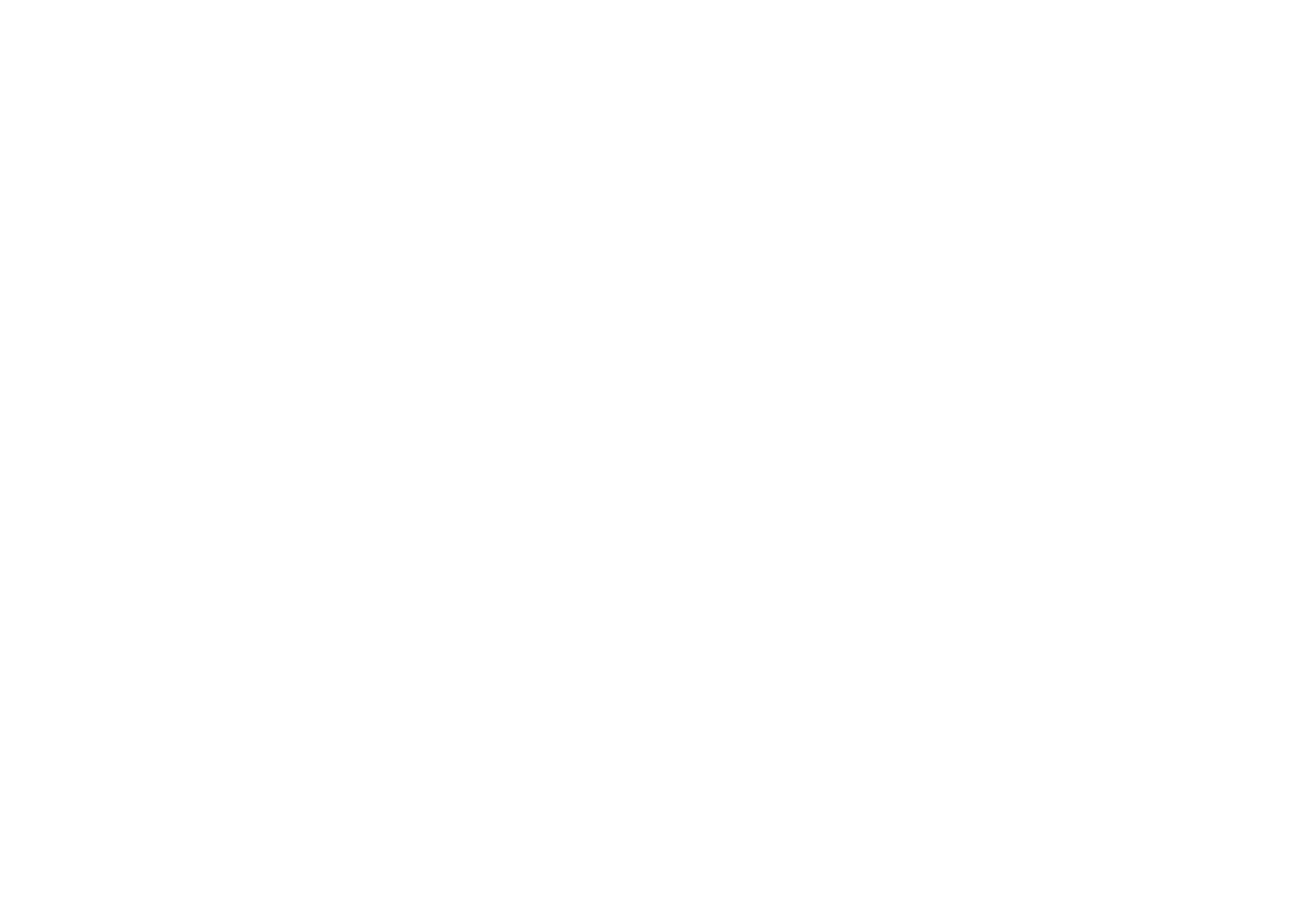 Итоги работы управления лицензирования за 2019 год
Количество действующих лицензий
Количество рассмотренных заявлений на выдачу, продление, переоформление лицензий
Поступления доходов в областной бюджет, тыс. руб. (госпошлина)
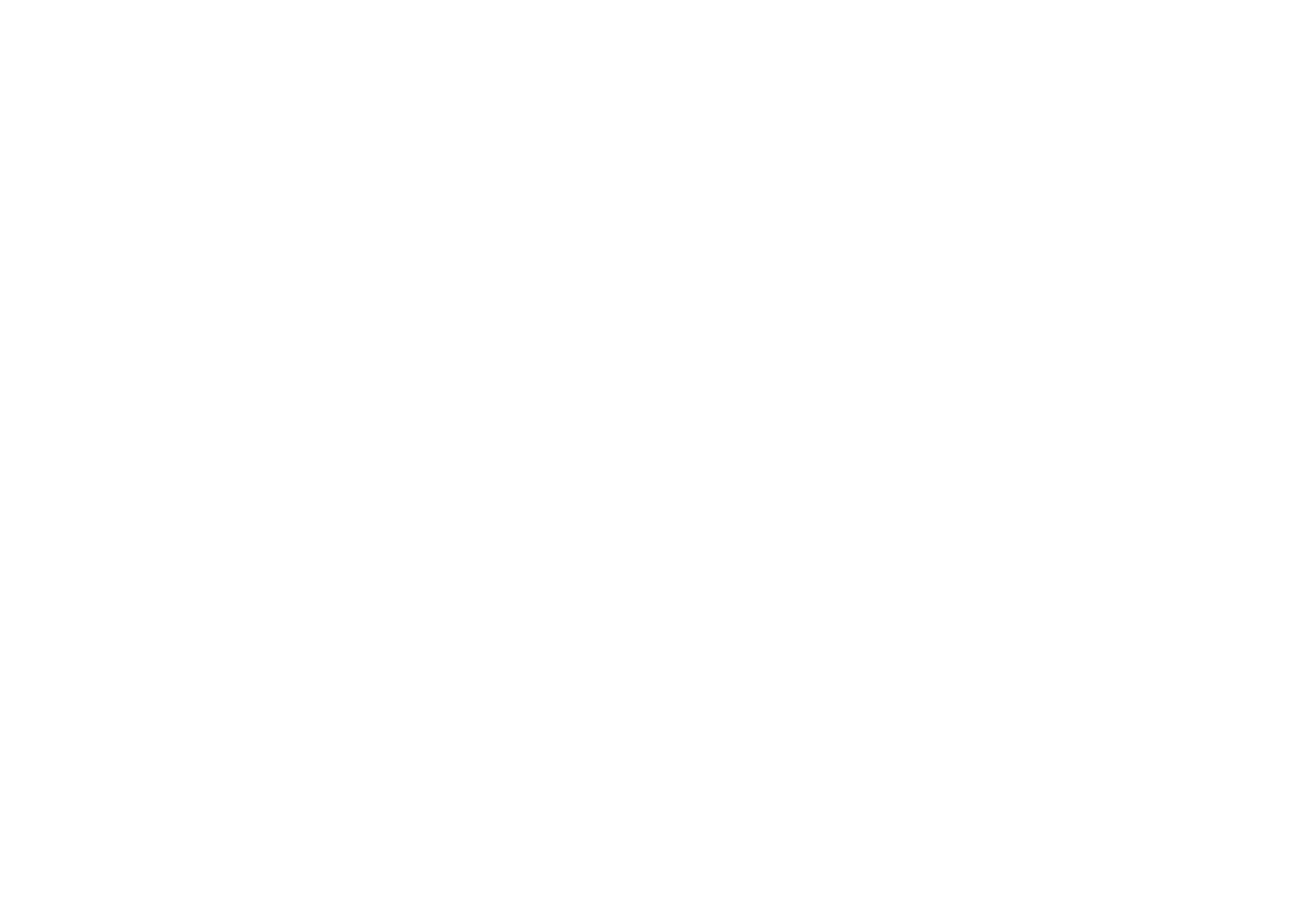 Итоги работы управления лицензирования за 2019 год
1517 
бутылок  изъято 
общим объемом
865,6 литров
6 
лицензий на розничную продажу алкогольной продукции
аннулировано
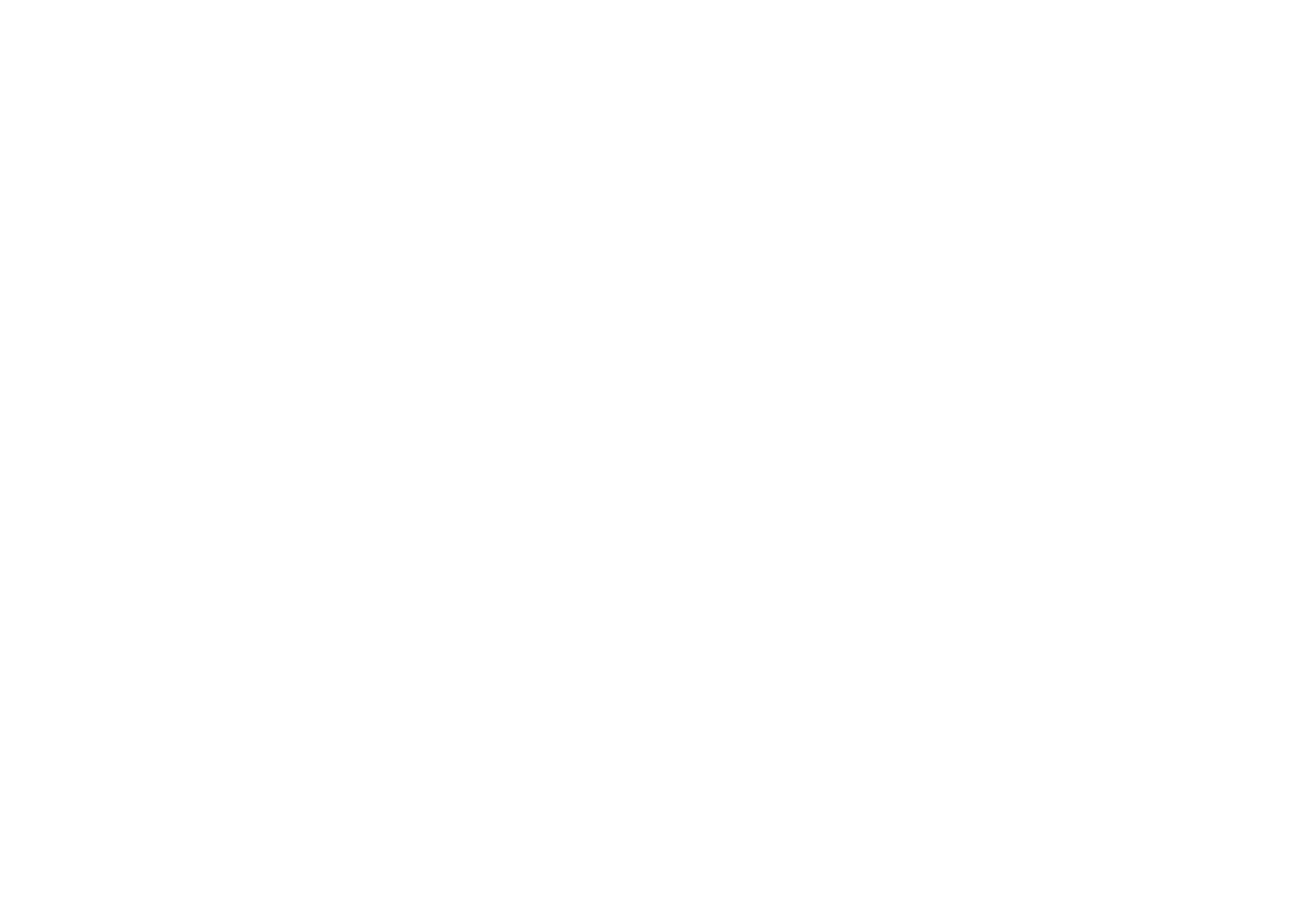 Задачи отрасли торговли
Развитие многоформатной торговли
(НТО, ярмарки и т.д.)
Увеличение 
доли местных товаропроизводителей 
в торговле
Формирование гостеприимной среды в сфере потребительского рынка в преддверии крупных международных мероприятий
Содействие 
в выявлении контрафактной продукции
 и противодействие 
незаконному обороту алкогольной 
продукции
Сохранениеторговли в сельской местности